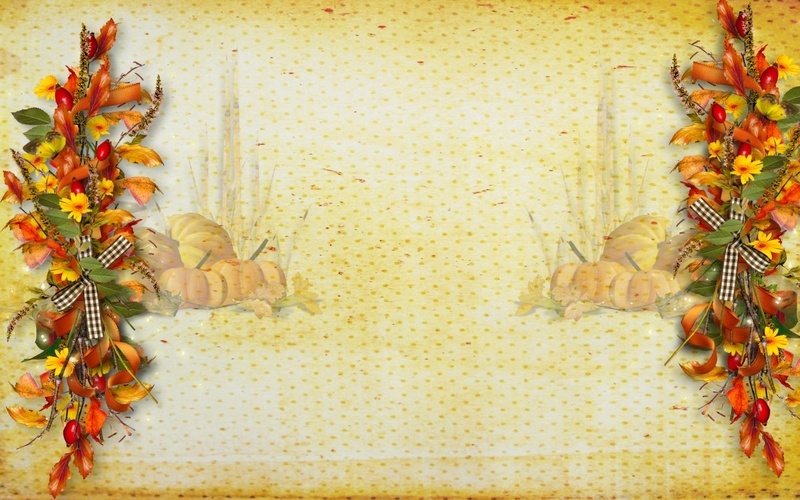 Познавательно-творческий
 проект«Путешествие в  осень»




                   Подготовила
                   Гуляева Г.И.
                   МБДОУ детский сад 
                   комбинированного вида №6
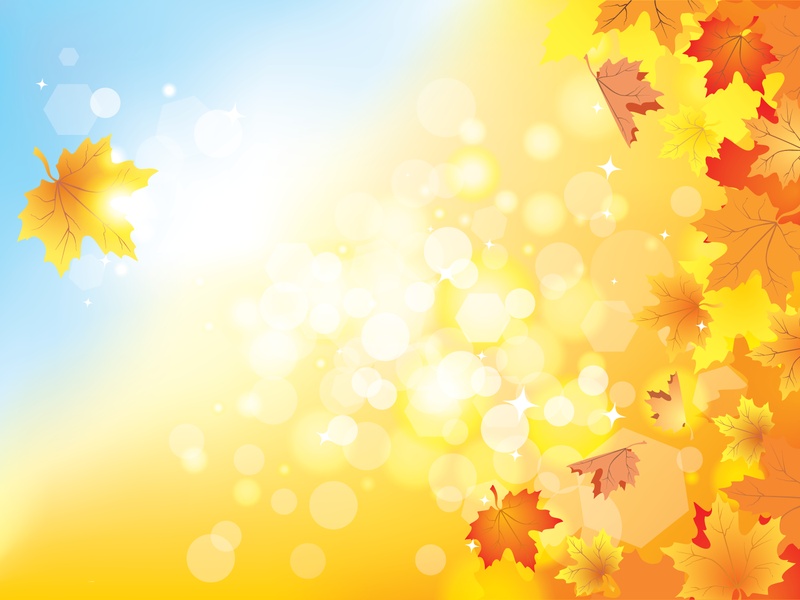 Основная проблема
Недостаточные представления об осени как времени года. Знания детей носят отрывчатый, бессистемный характер.
 Недостаточное умение высказываться по данной теме. Через данную тему совершенствовать все стороны речи:  словарный запас, грамматический строй, речевой слух и навыки звукового анализа, связную речь, интонационную выразительность.
  -Недостаточное умение детей отразить свои впечатления о дарах осени в художественно-эстетической и театрализованной деятельности.
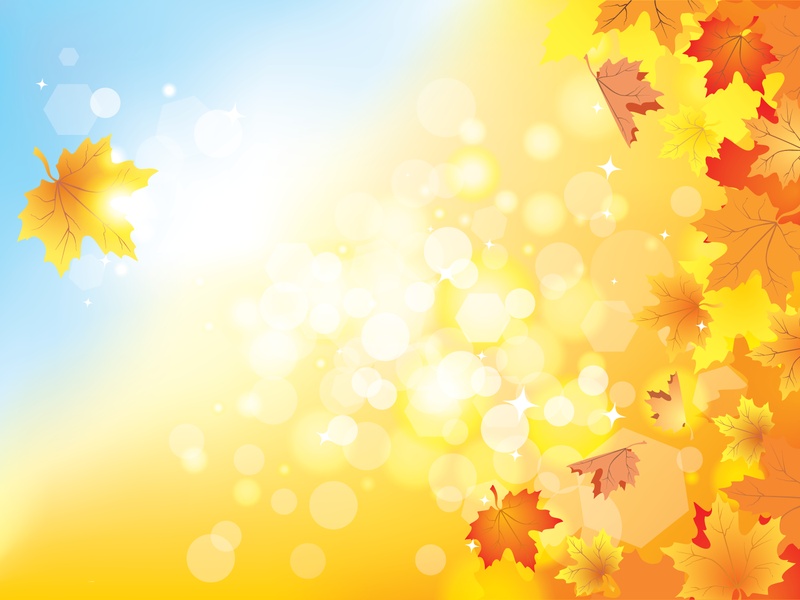 Актуальность
Выбор данной темы проекта позволяет в условиях воспитательно-образовательного процесса ДОУ расширить знания детей о сезонных изменениях в природе в осенний период (деревья, птицы, животные, грибы, ягоды, овощи, фрукты; сельскохозяйственные работы людей), осенние праздники и особенности их проведения и применение приобретенных знаний с творческим подходом в практической изобразительной деятельности, развивать при этом познавательные, коммуникативные и творческие способности детей.  Совместная деятельность детей, родителей и педагогов в рамках данного проекта способствует установлению благоприятного климата в детском коллективе, расширению кругозора детей и взрослых, наполняет их творческой энергией, а также помогает в организации сотрудничества семьи и образовательного учреждения.
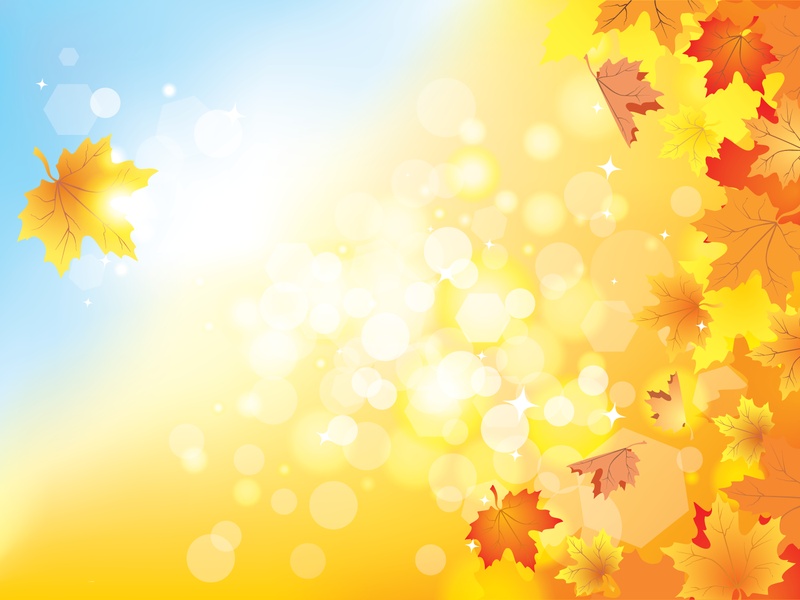 Гипотеза
Каждый ребенок неповторим и уникален, а значит, если создать условия для его развития, у него обязательно откроются способности, заложенные в нем от природы. Важно не научить ребенка, а помочь ему в раскрытии и реализации своих способностей. Достаточно заинтересовать его и тогда он будет творить себя. Ребенок никому ничего не обязан, а наша задача – заинтересовать ребенка, чтобы вызвать желание познавать и действовать, иметь право на ошибку и тогда он не будет бояться экспериментировать, принимать самостоятельные решения. А для нашего общества это сегодня очень актуально.
 Использование метода проектов в работе с дошкольниками способствует активному повышению самооценки ребенка. Участвуя в проекте, ребенок ощущает себя значимым в группе сверстников, видит свой вклад в общее дело, радуется успехам. Проекты, реализующиеся в контакте с семьей, дают высокий результат в развитии ребенка, расширяя пространство его жизнедеятельности.
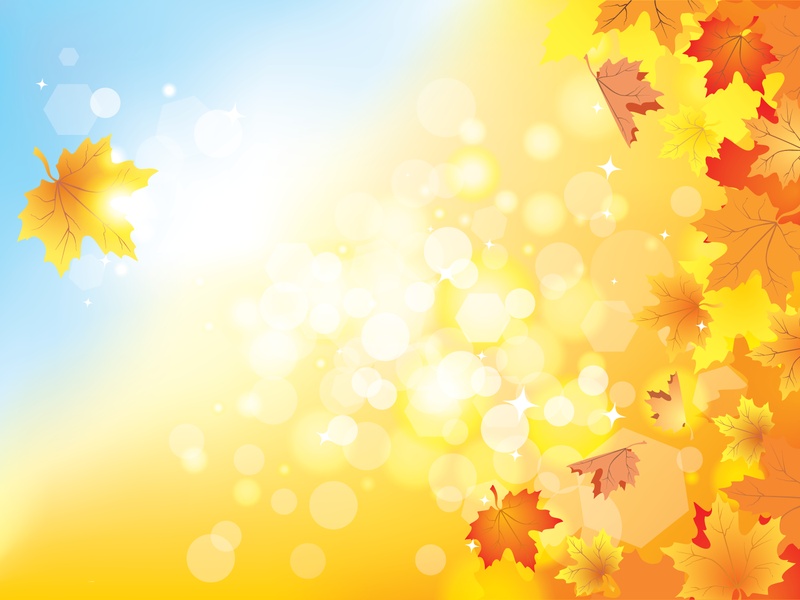 Цели проекта
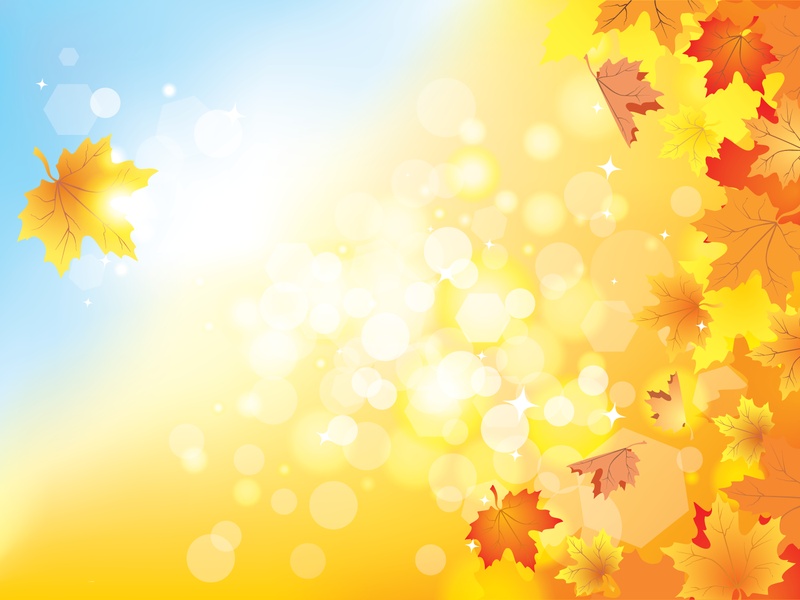 Задачи проекта
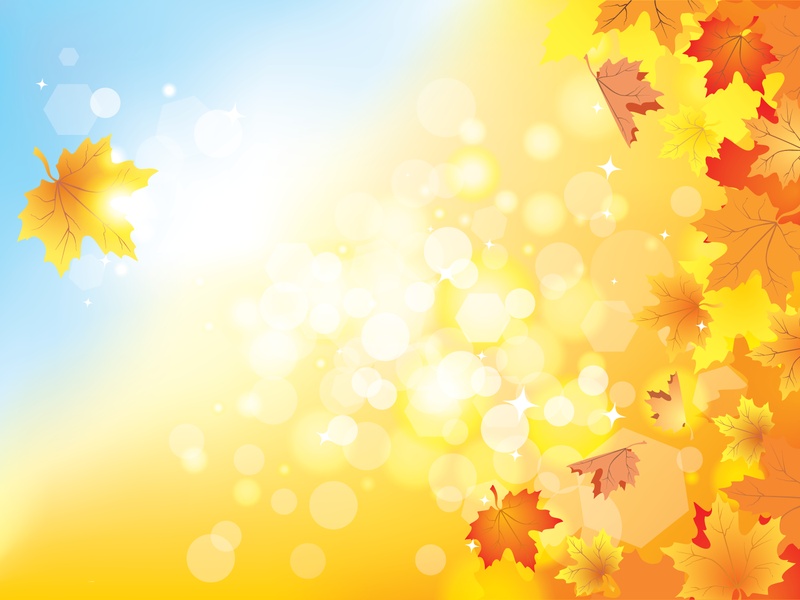 Вид проекта: 
Познавательно-творческий, коллективный.
Продолжительность проекта: 
2 месяца.
Участники: 
Дети, родители, воспитатель, музыкальный руководитель.
Возраст воспитанников: 5-6 лет.
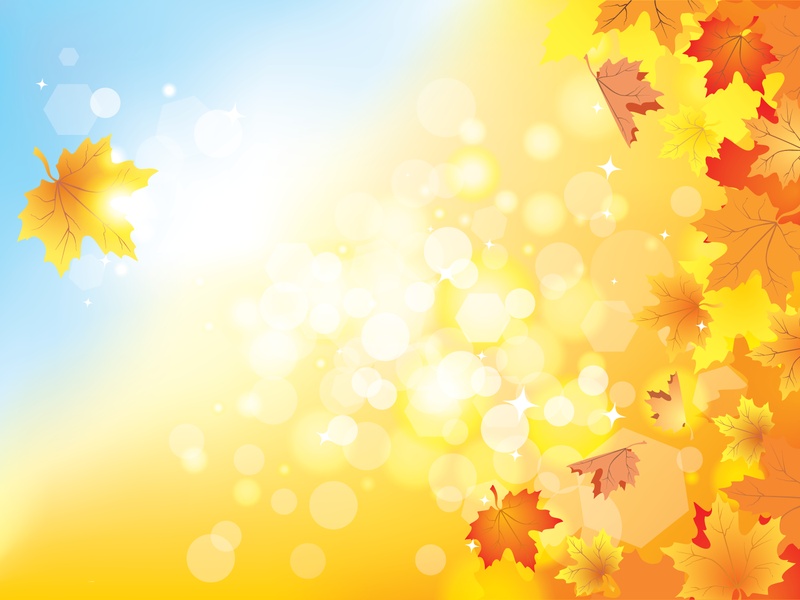 Этапы проекта
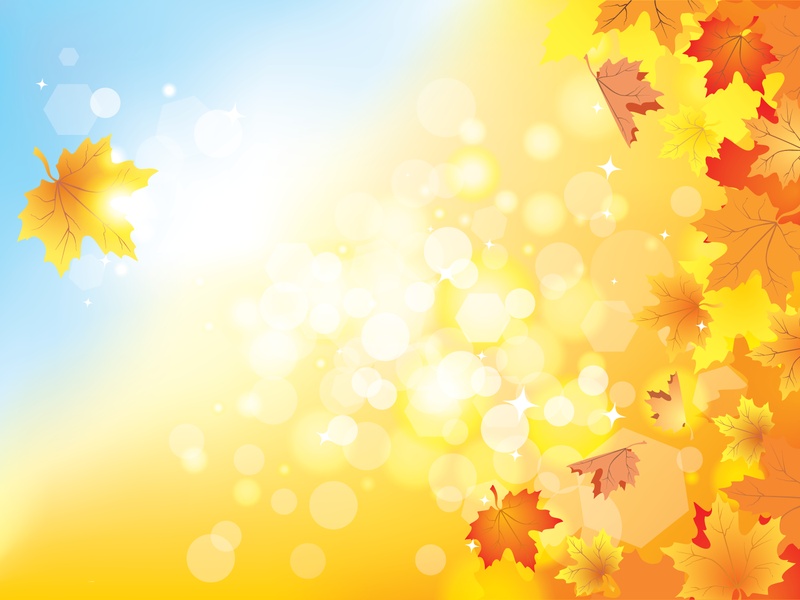 Прогнозируемый результат
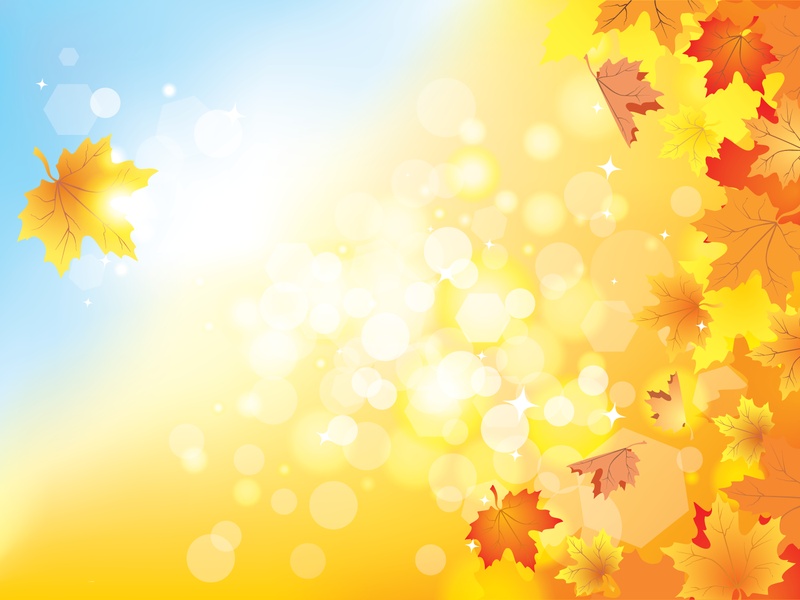 1-й этап - подготовительный
Задачи: 
 
развитие познавательной деятельности детей;
расширение кругозора и закрепление знаний о сезонных изменениях в природе; 
развитие умения составлять описательные рассказы; 
умение анализировать и сопоставлять знания
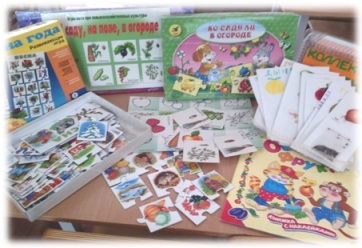 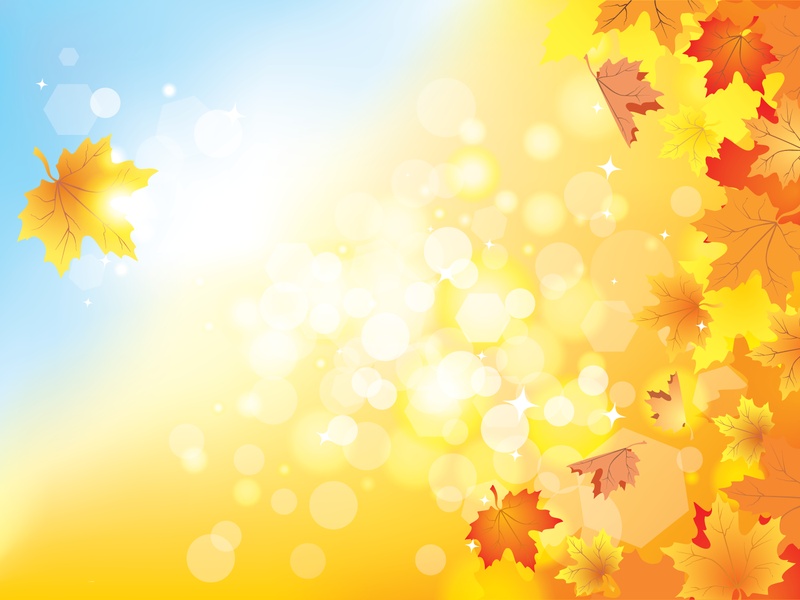 2-й этап – реализация проекта
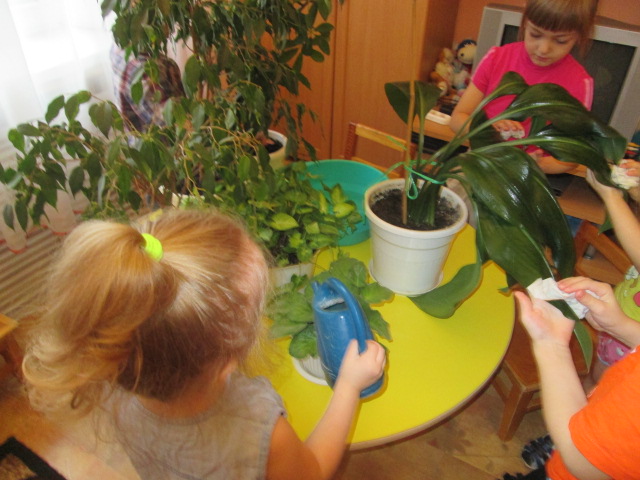 Трудовая деятельность 

Уборка 
Цель:  
воспитание  бережного отношения к природе, знание названий цветов
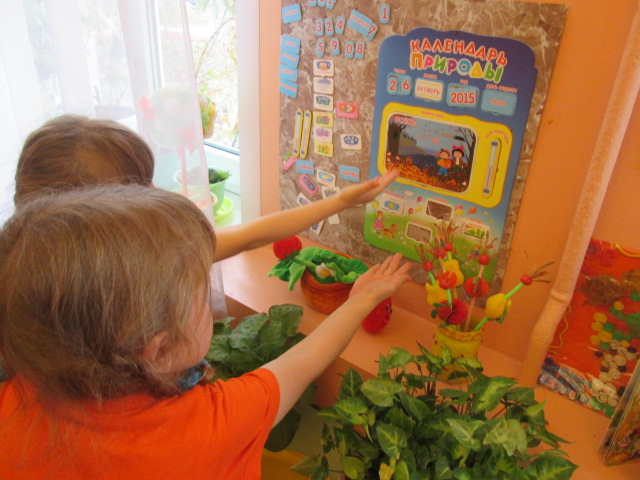 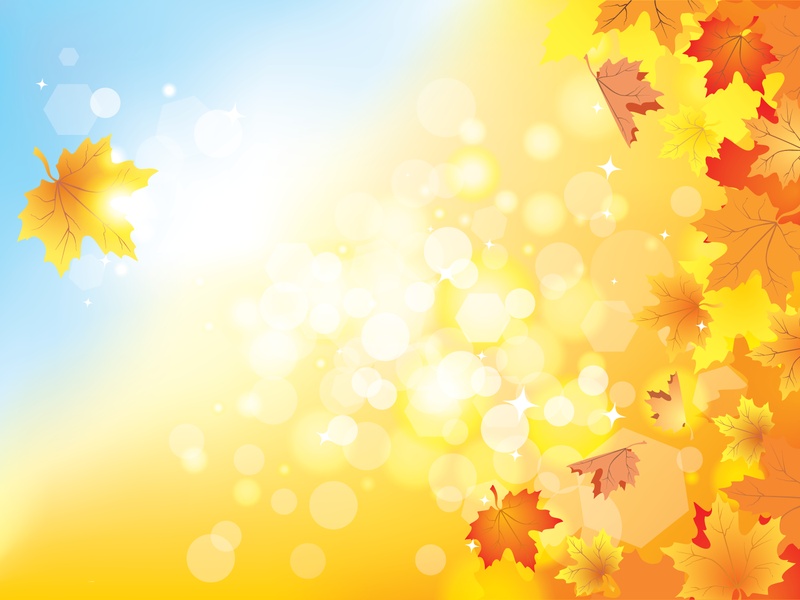 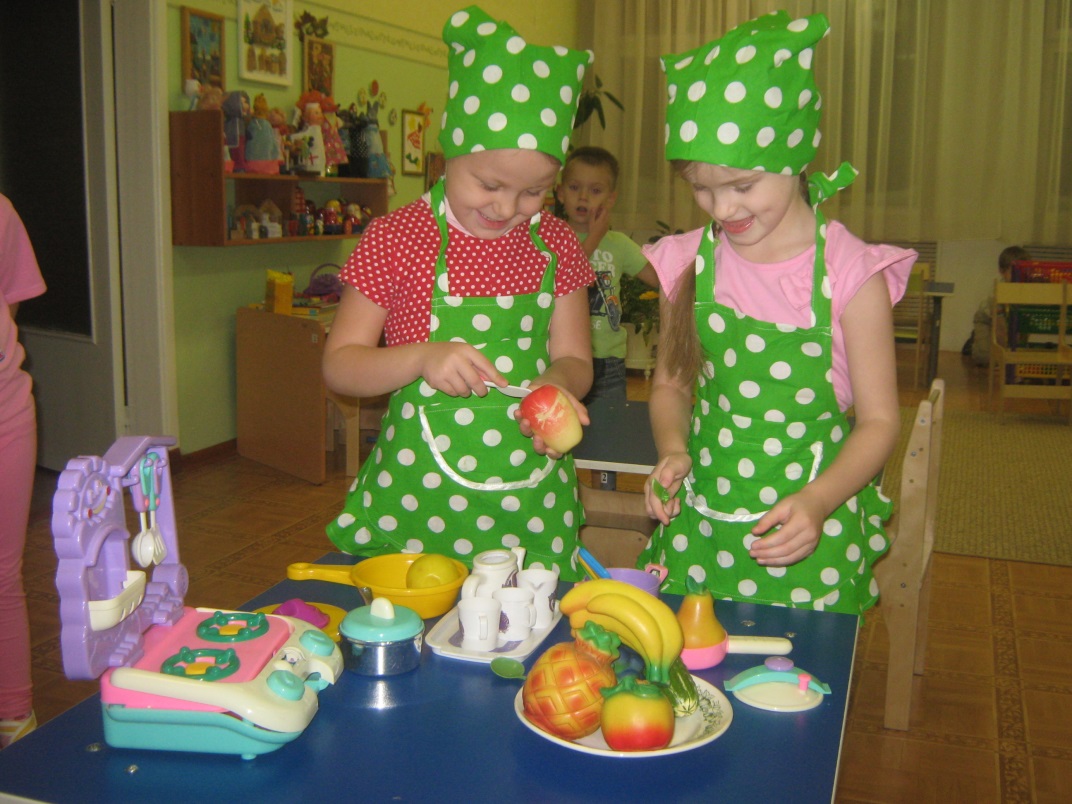 СОД 
Сюжетно-ролевые игры:
«Овощной магазин»
«Семья – заготовки на зиму»
Дидактические игры:
«Что растет в лесу осенью?»
«Вершки-корешки»
«С какого дерева листок»
«Чудесный мешочек»
Игры-драматизации:
«Под грибом», «Мешок яблок» (В. Сутеев)
«Колосок» (Е. Благинина)
Цель: научить выражать просьбу одним – двумя словами «Дай то-то», закрепить названия фруктов, их цвета, формы
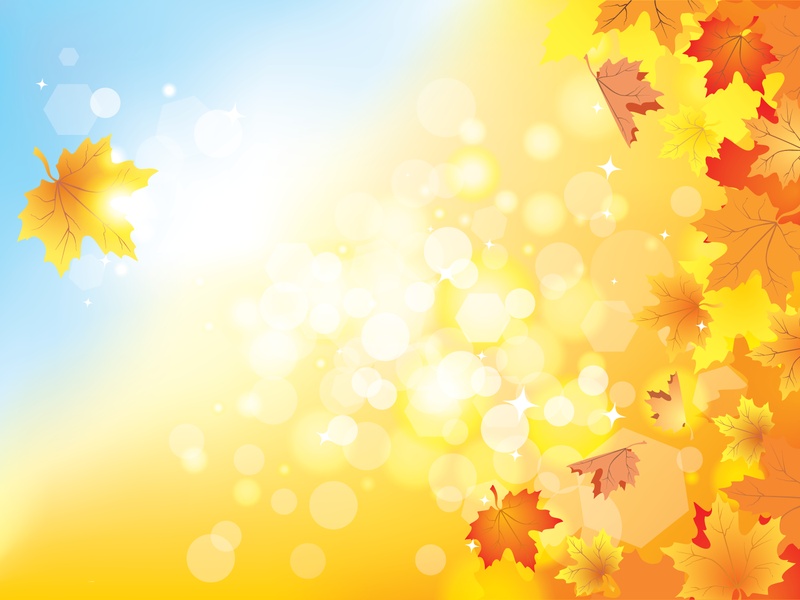 Речевое развитие
Рассматривание сюжетных картин
«Путешествие с осенним листочком»
«Опавшие листья» (И. Бродский)
«Осенний день» (И.Левитан)

Творческое рассказывание детей
«Мы гуляли на участке»
«Птицы нашего края»

Беседы
«Об осени»
«Перелетные птицы»
«В лес за грибами и ягодами»
«Дары осени»
«Природные явления»
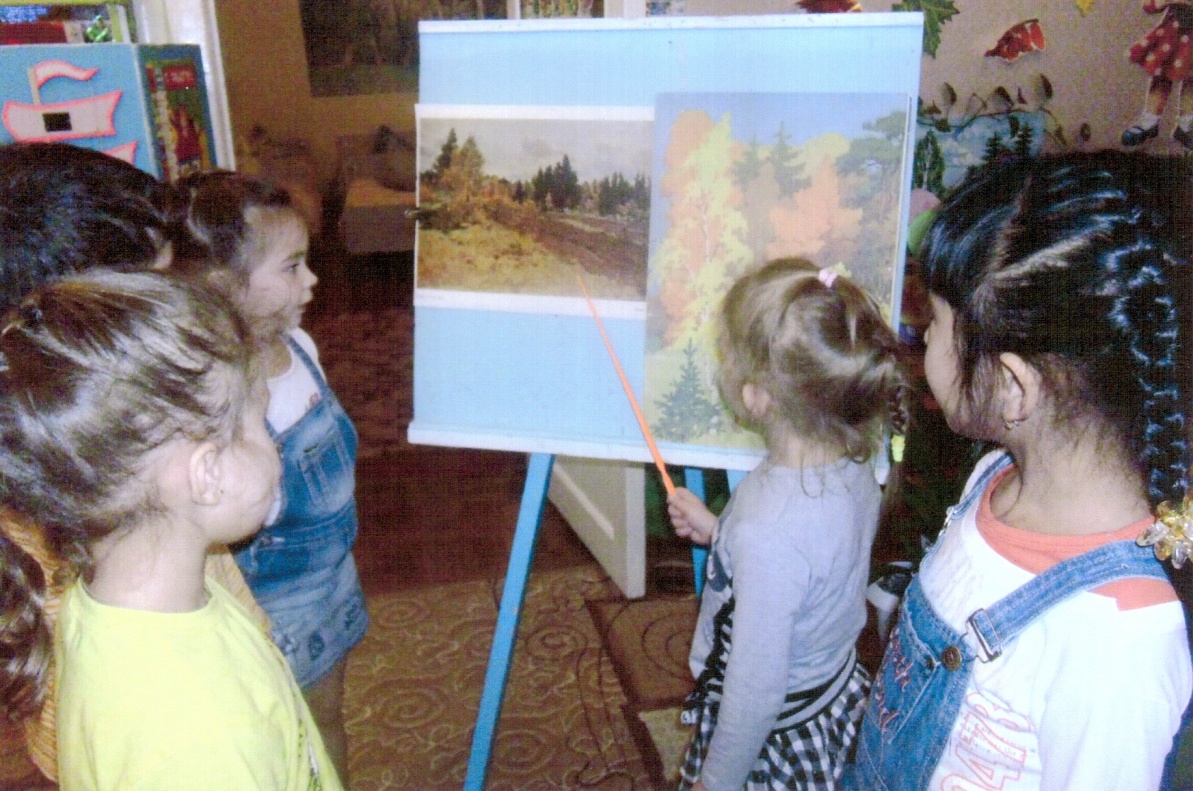 «Золотая  осень» (И. Левитан)
Цель: расширение и обогащение знаний детей об осенних изменениях в живой и неживой природе; развитие умения составлять описательные рассказы по моделям осени.
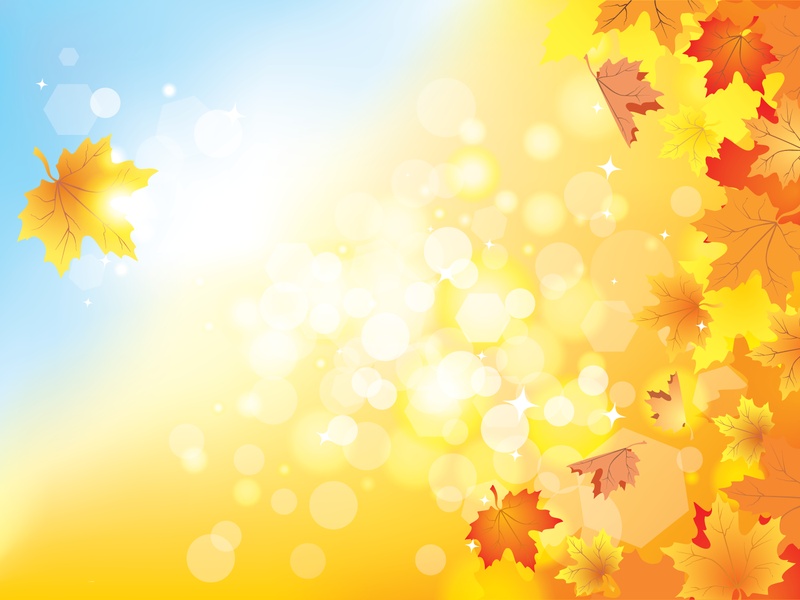 Познание
Наблюдение за листопадом
Цель:
 углубить знания детей о деревьях; 
учить устанавливать связи между условиями жизни и средой обитания;
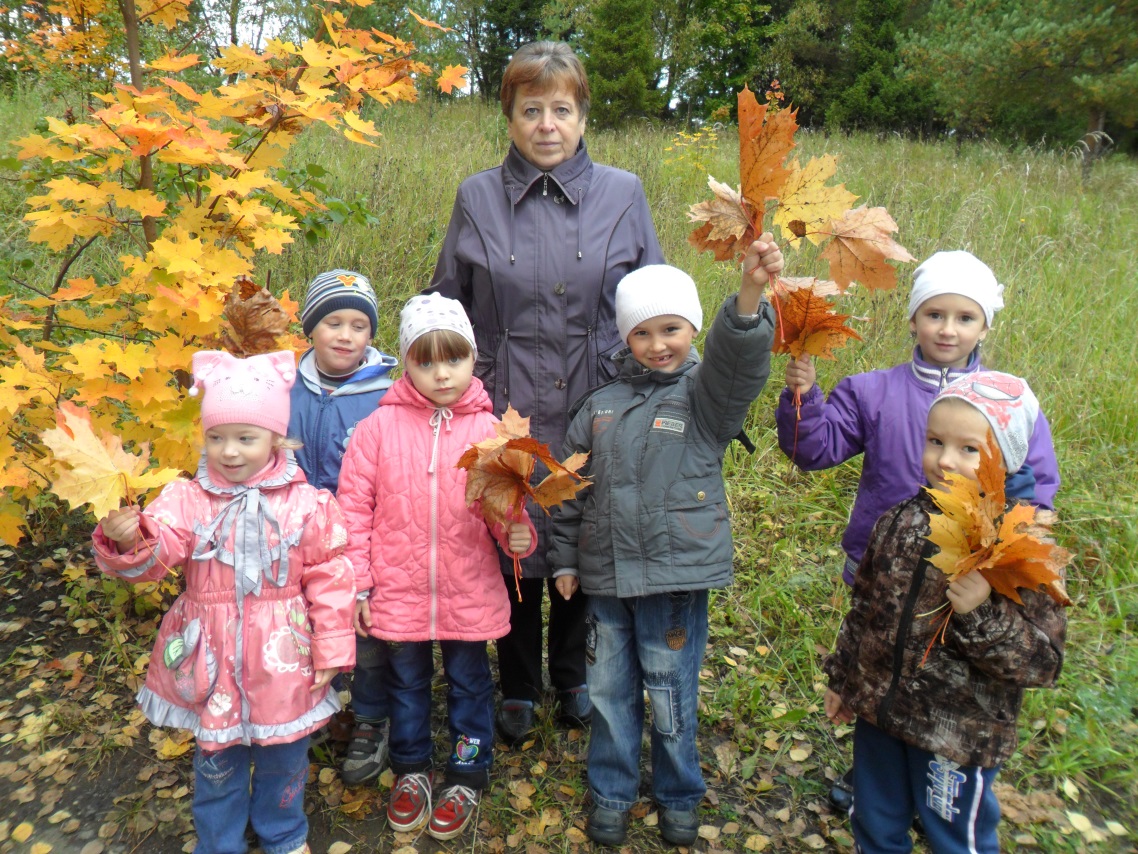 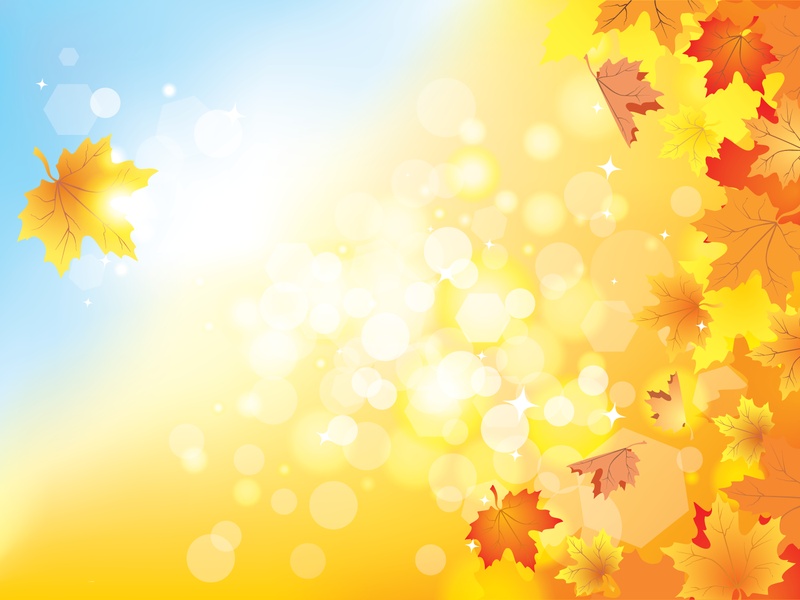 Художественно-эстетическое развитие
Рисование
«Хмурый ветреный день»
«Золотая осень»
«Осеннее дерево»
«Летят перелетные птицы»

Аппликация
«На лесной полянке выросли грибы»
«Дары осени»
«Что нам осень принесла»
«Золотая осень»

Лепка
«Лукошко с ягодами и грибами»
«Овощи и фрукты – дары осени»

Ручной труд
Поделки из природного материала «Волшебное превращение»
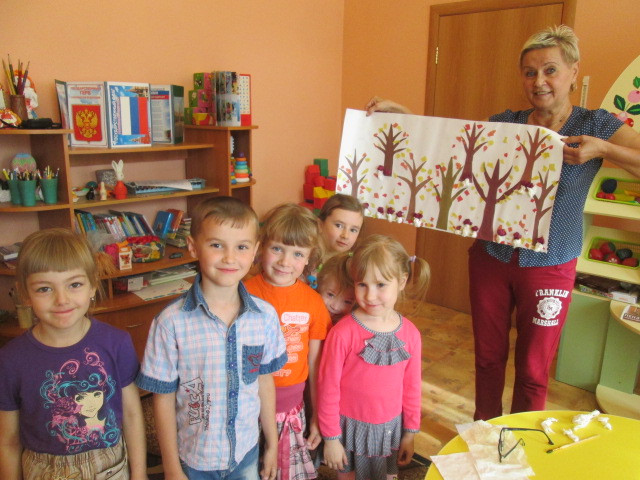 Аппликация
«Золотая осень
Цель: Закреплять прием «обрывания» листочков, наклеивать их на лист бумаги. Учить делать грибы из мятой бумаги - салфеток. Развивать мелкую моторику рук. Воспитывать любовь к природе.
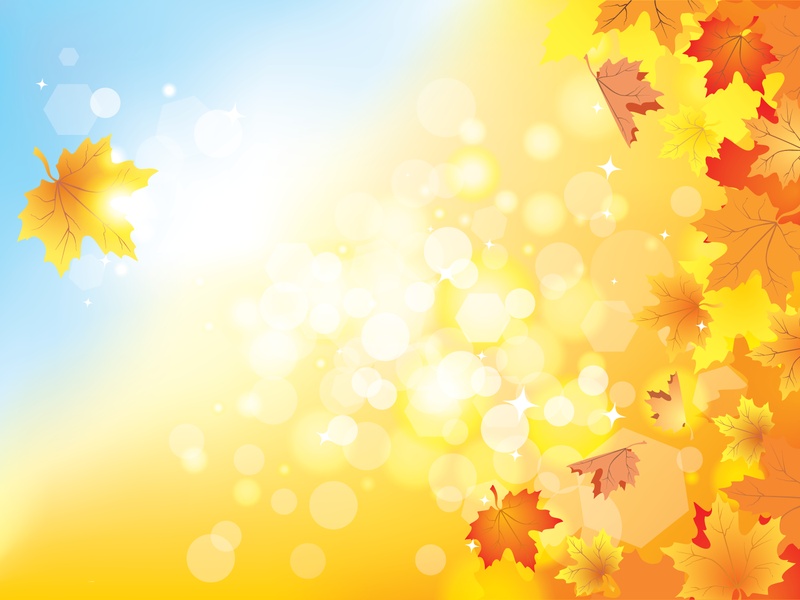 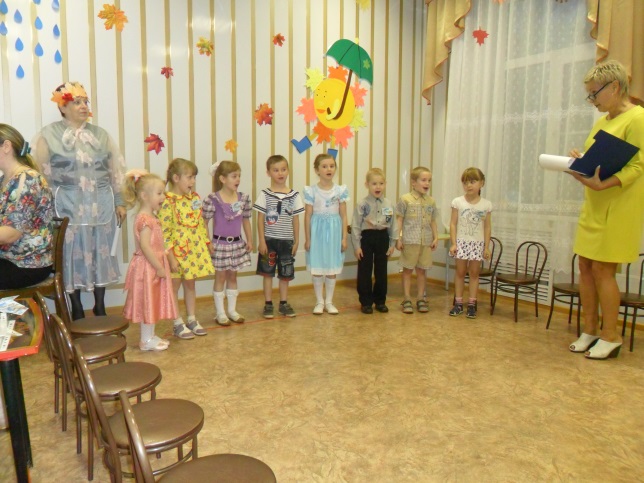 Культурно – досуговая деятельность

Праздник урожая в кафе «Осеннее.»
Цель: в игровой форме раскрыть достоинства осени, показать ее характерные черты; вспомнить пословицы, загадки и стихотворения об осени. Показать родителям знания детей о приметах осени, Об осенних приготовлениях взрослых к зиме. Создать обстановку эмоционального благополучия, вызвать желание родителей участвовать в конкурсах.
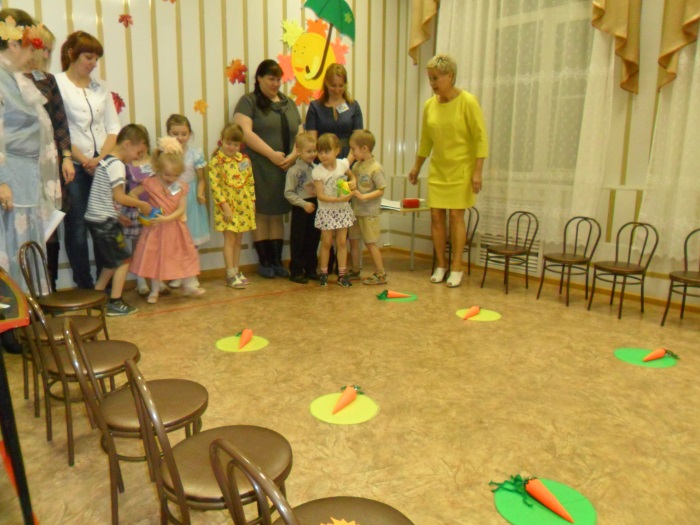 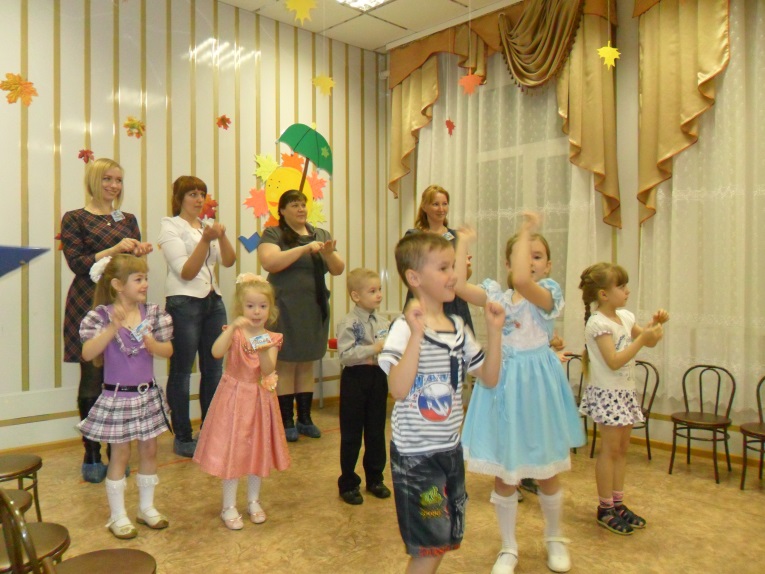 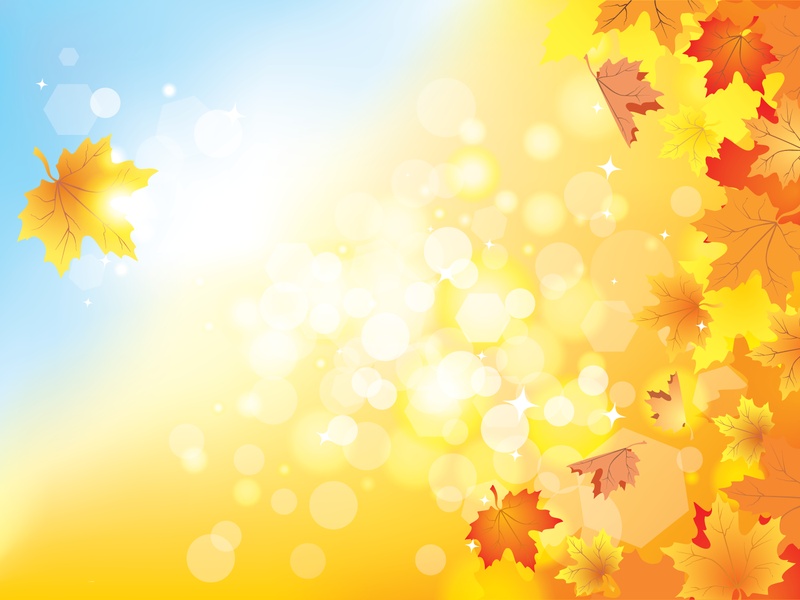 Культурно – досуговая деятельность
Праздник урожая в кафе «Осеннее.»
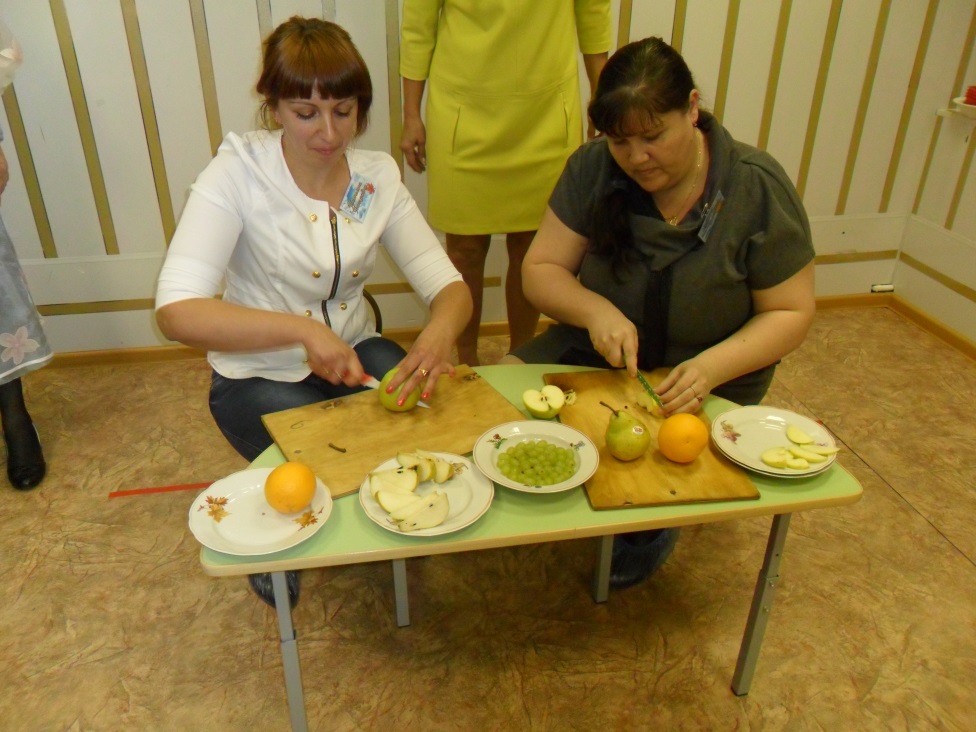 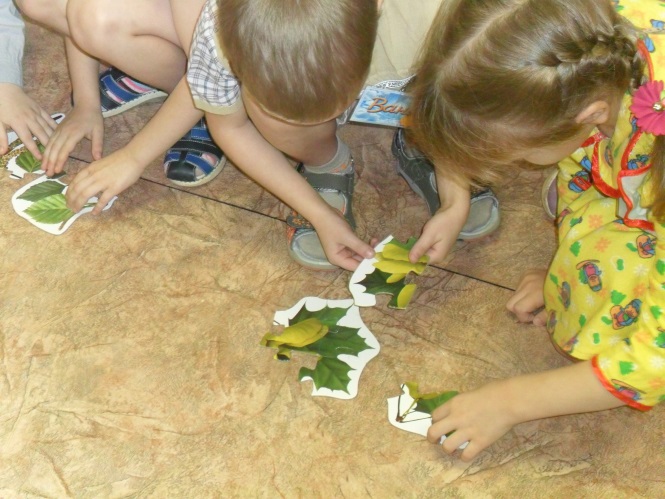 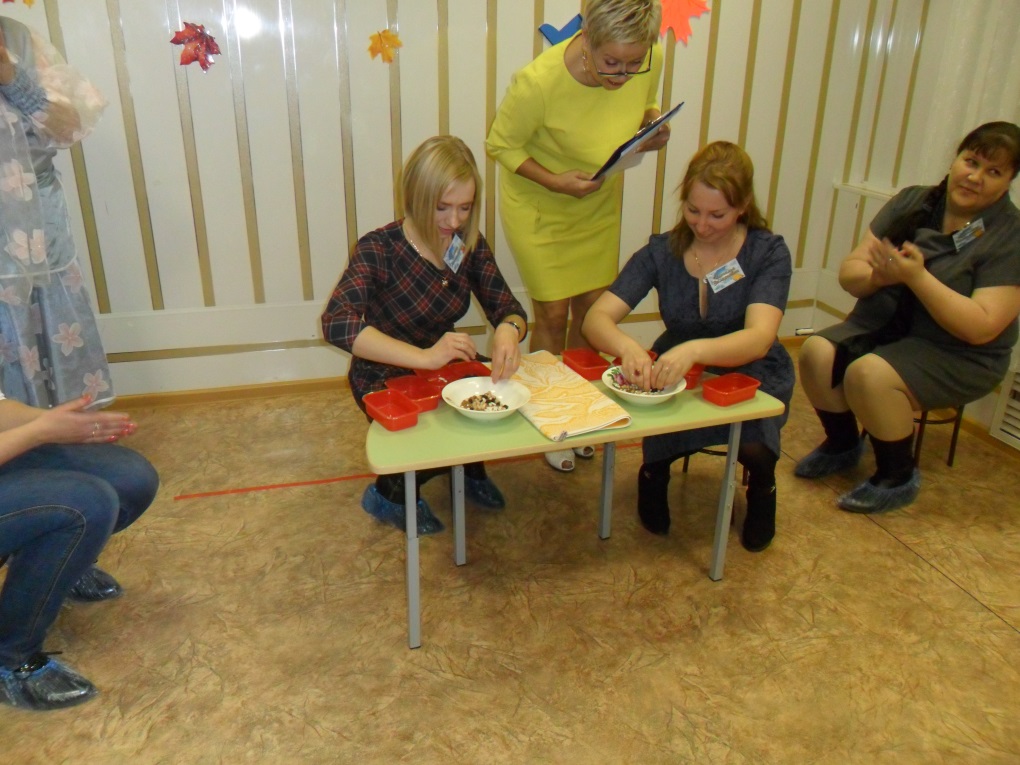 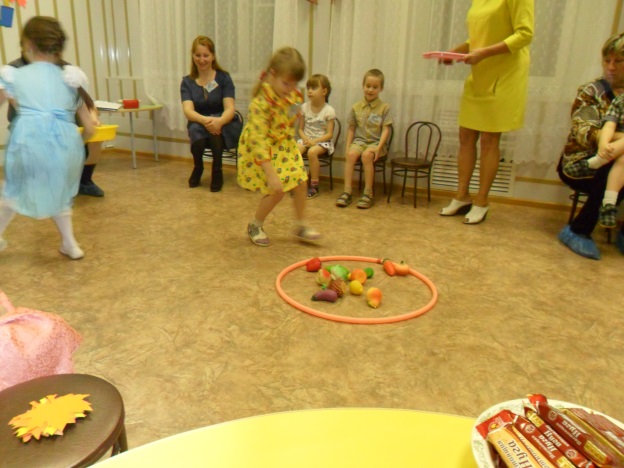 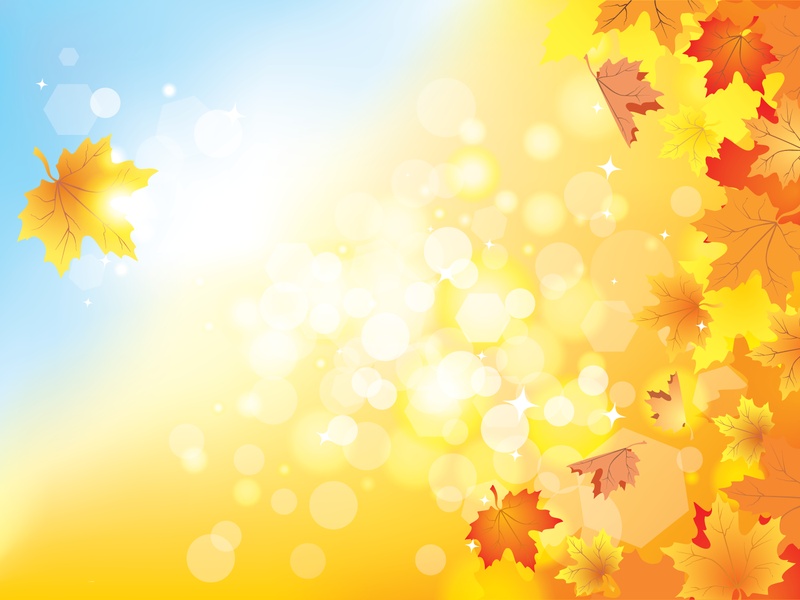 Выставка совместных работ детей и родителей «Дары осени»
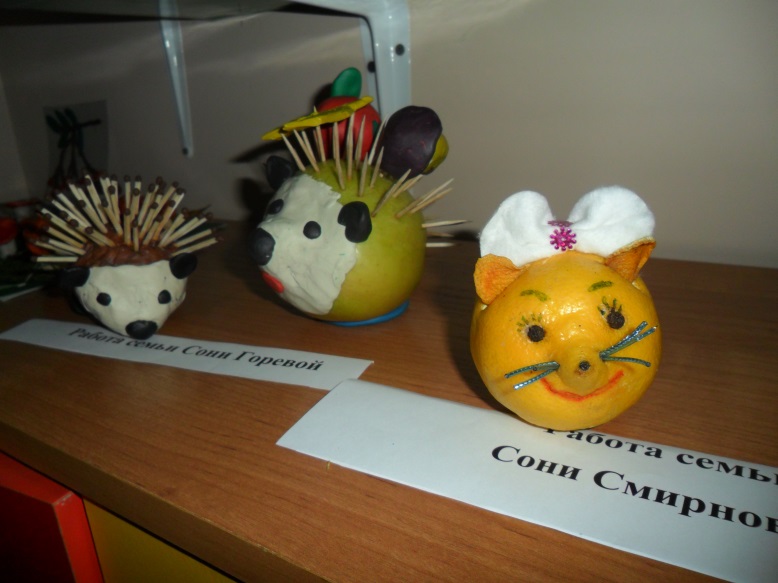 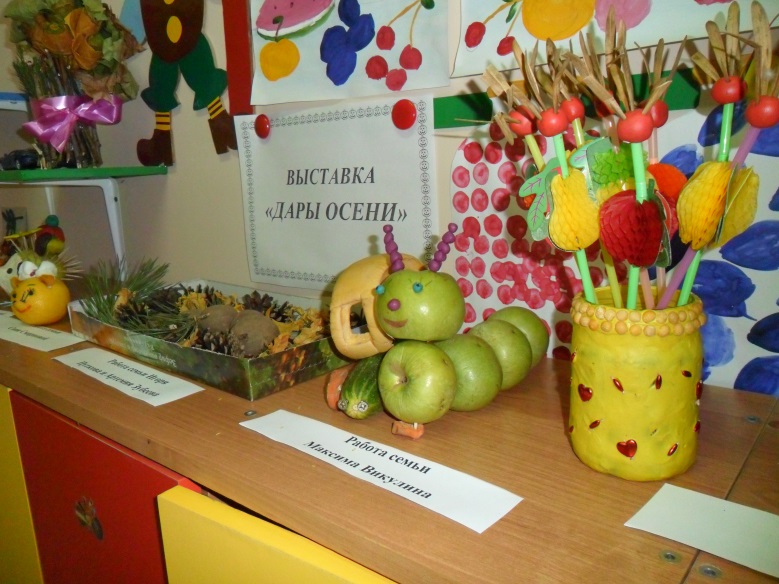 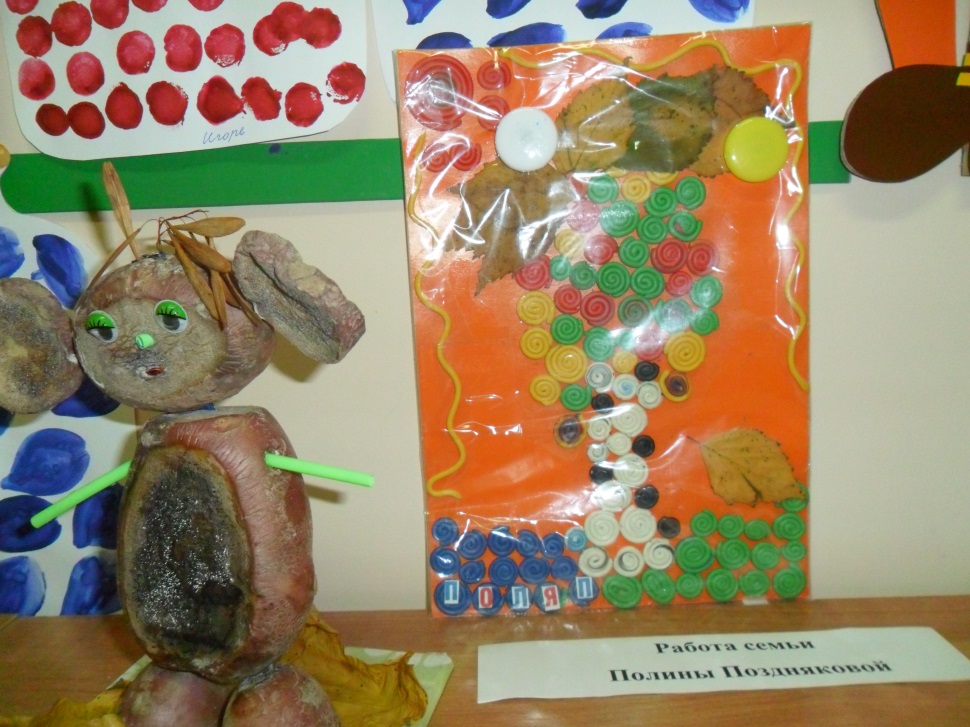 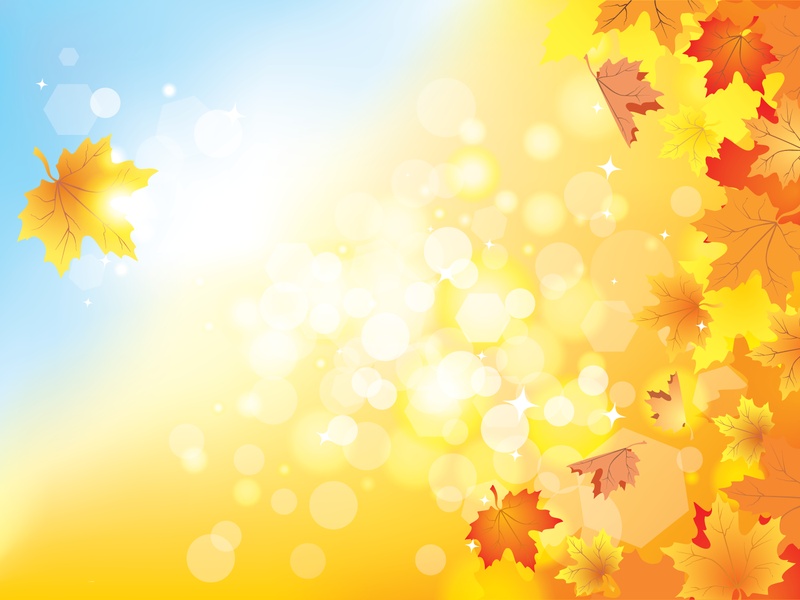 Выставка совместных работ детей и родителей «Дары осени»
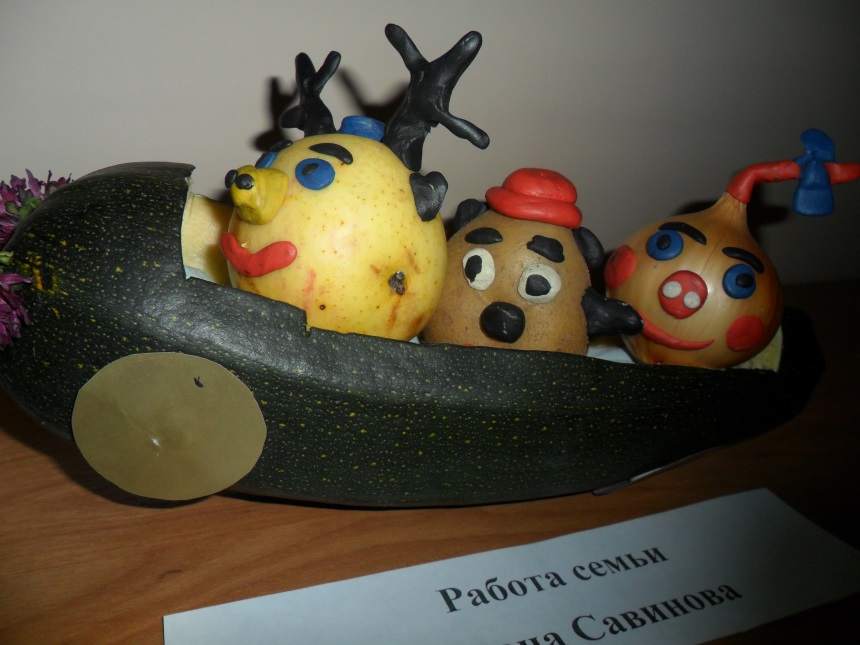 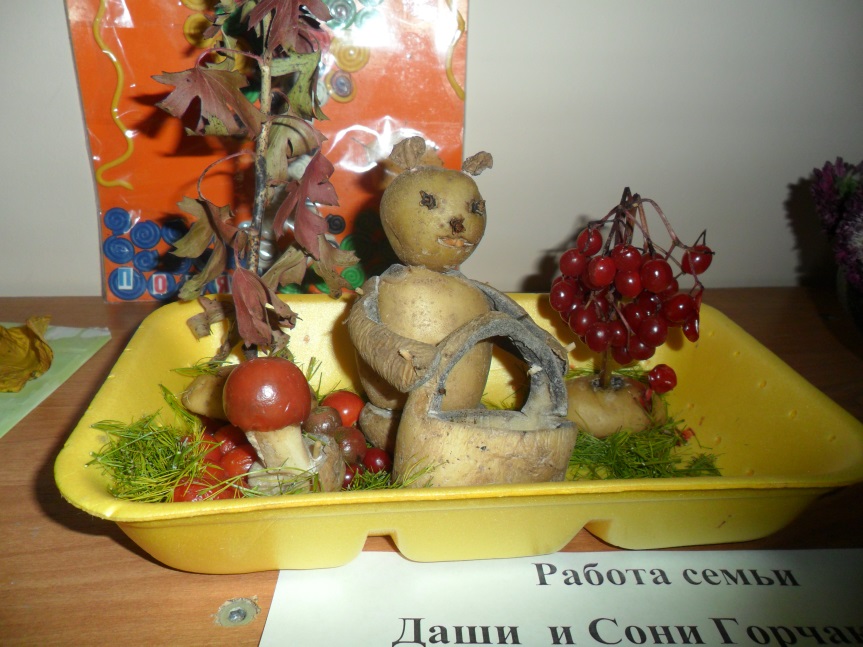 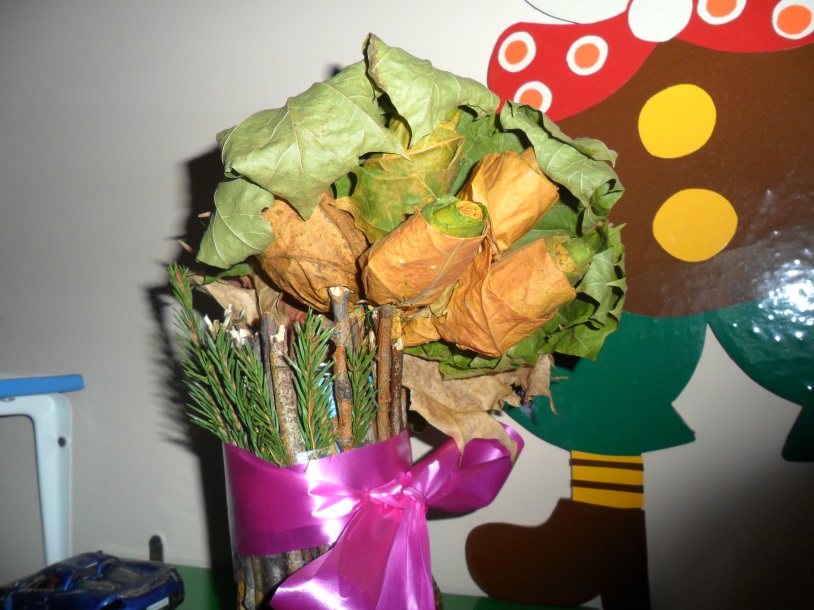 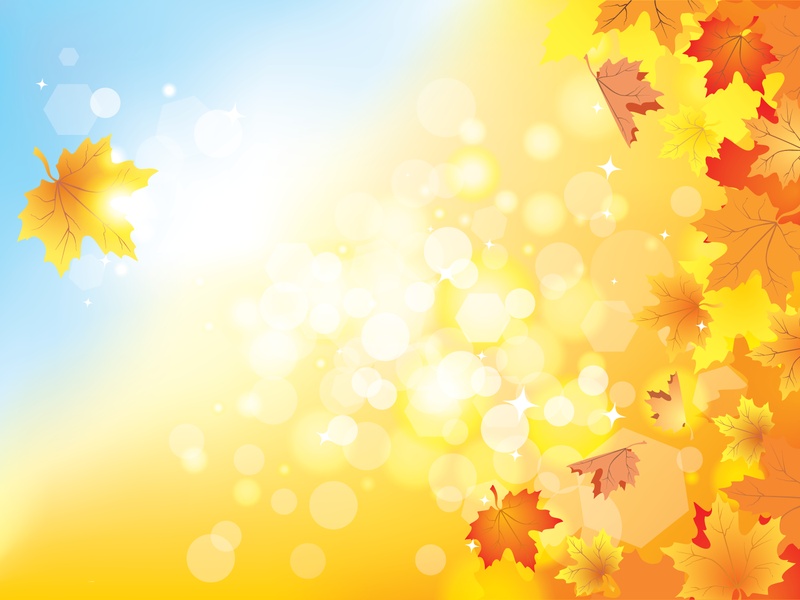 Изготовление  родителями, совместно с детьми, книжек-малышек по теме «Осень»
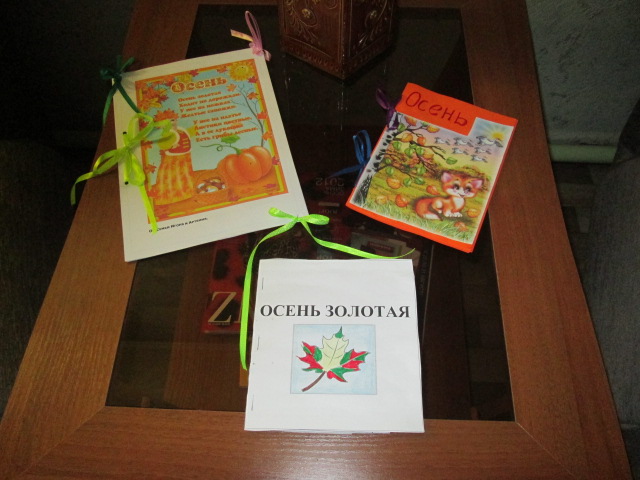 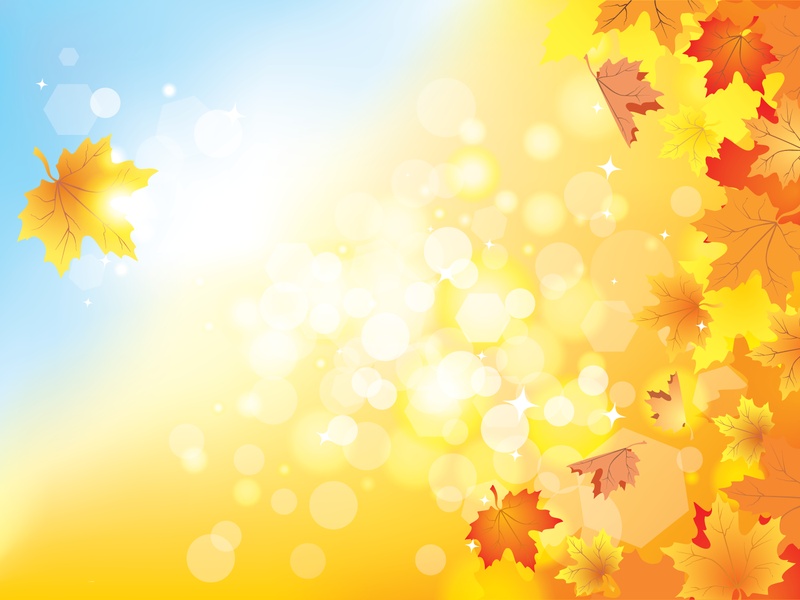 3-й этап – подведение итогов
Выставка детских рисунков 

«Золотая осень»
Цель: 
 через рисунок показать, чем осень отличается от других времен года;
 отразить характерные черты.
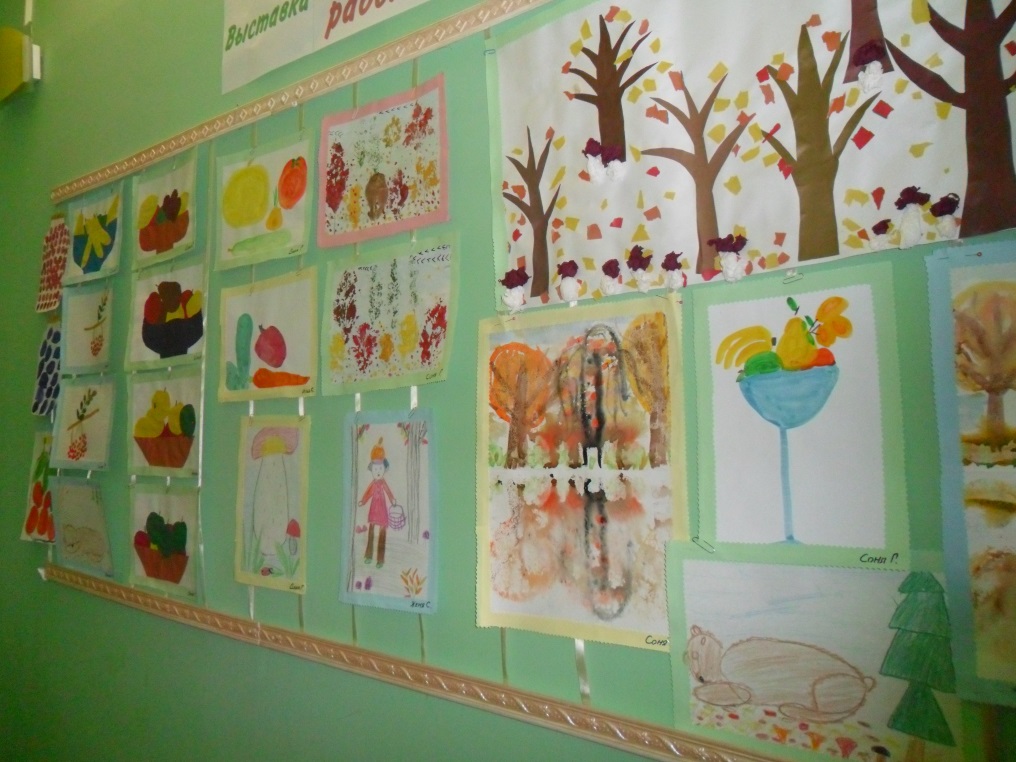 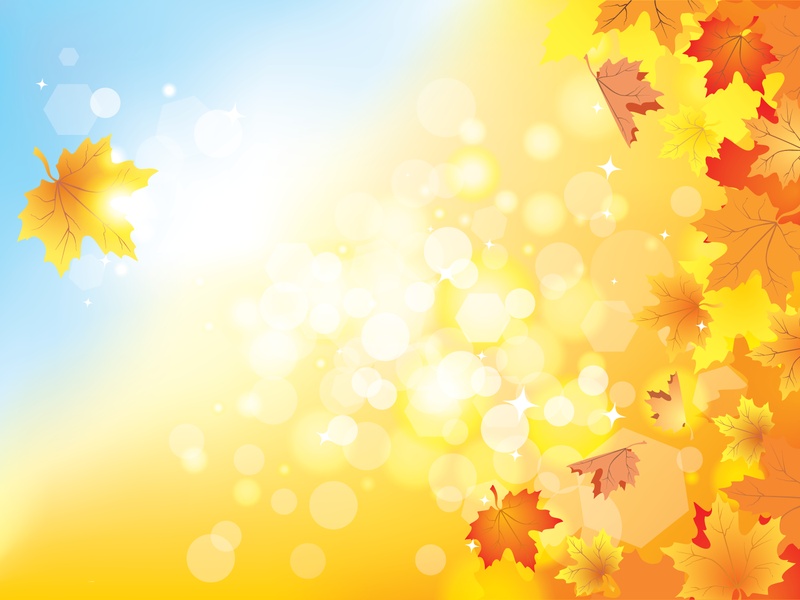 Выставка  работ  детей.

Конкурс  - аппликация из осенних листьев
Цель: 
Формировать: 
умение создавать предметы из осенних листьев;
 умение располагать их на листке бумаги и аккуратно наклеивать;
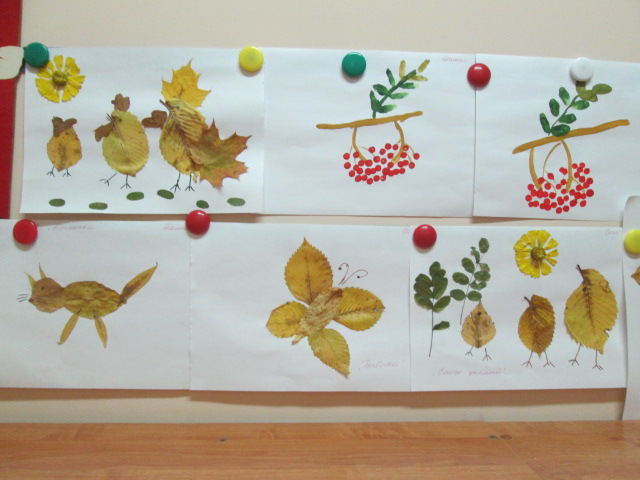 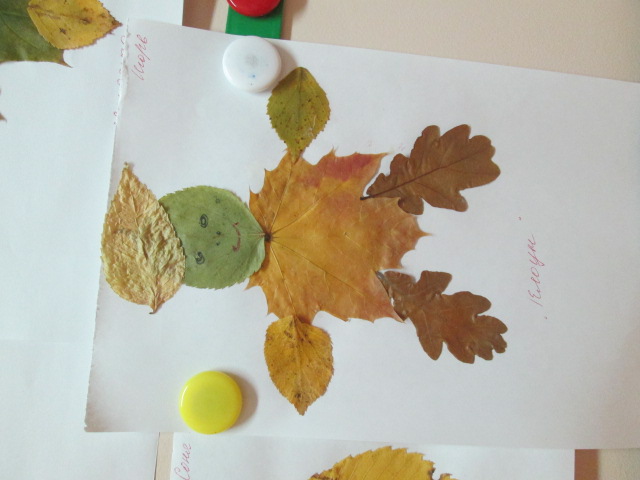 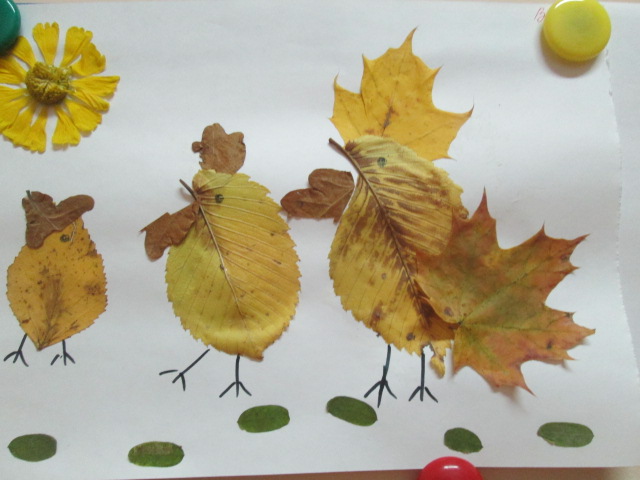 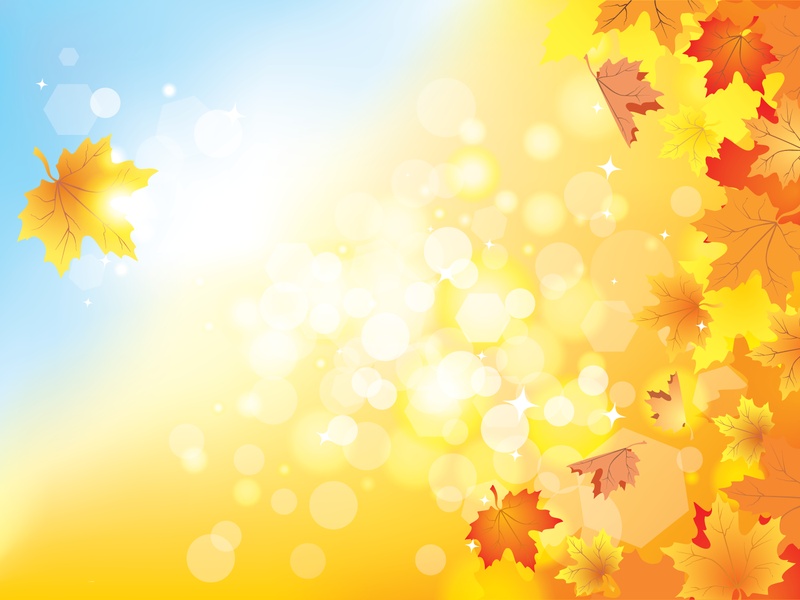 Мастер-класс
Создание панно «Дары осени»
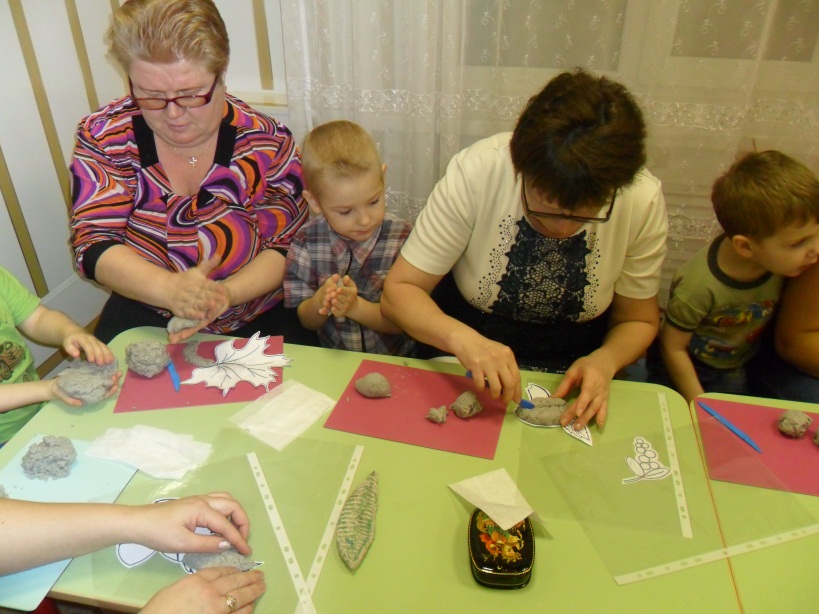 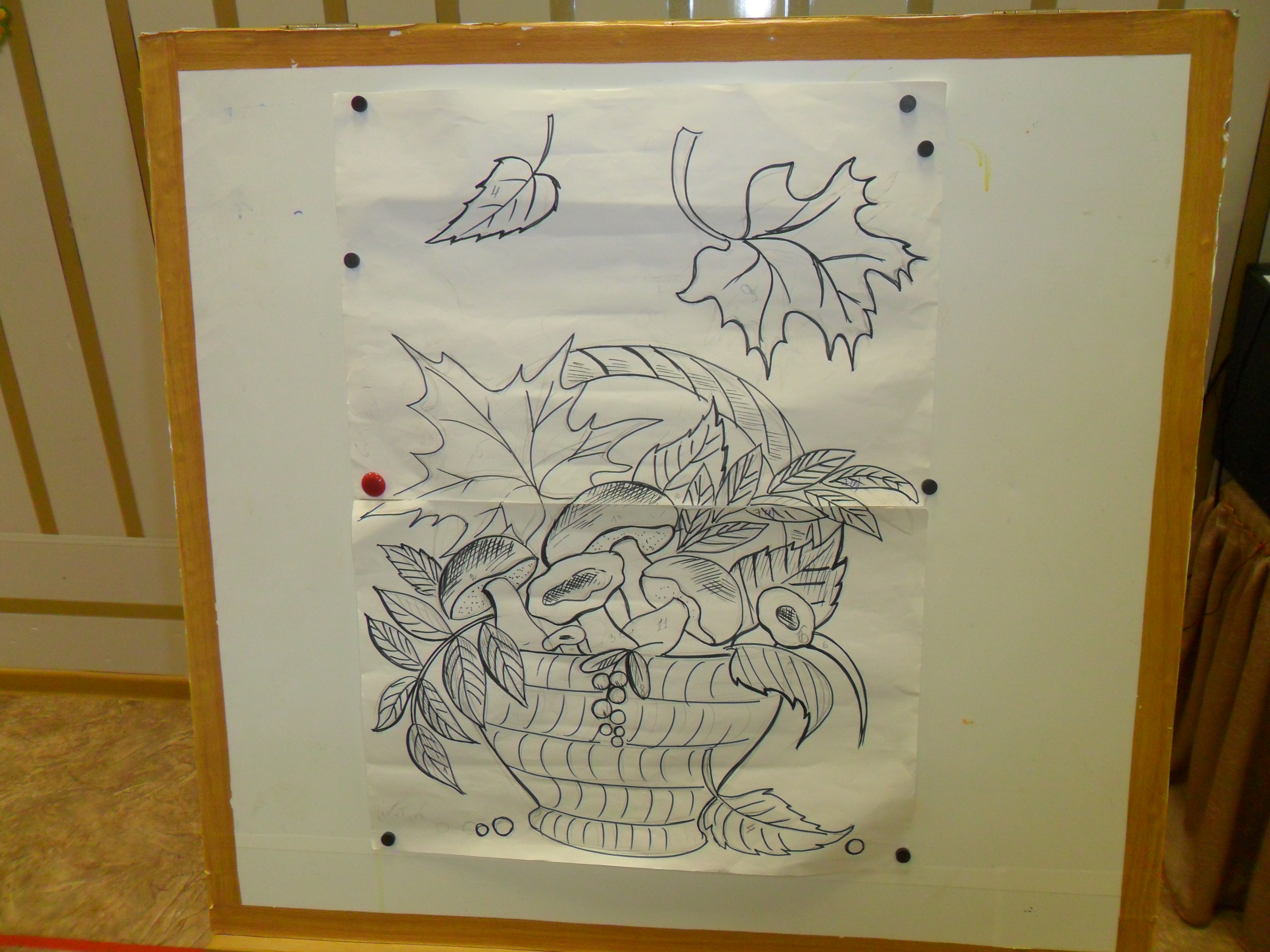 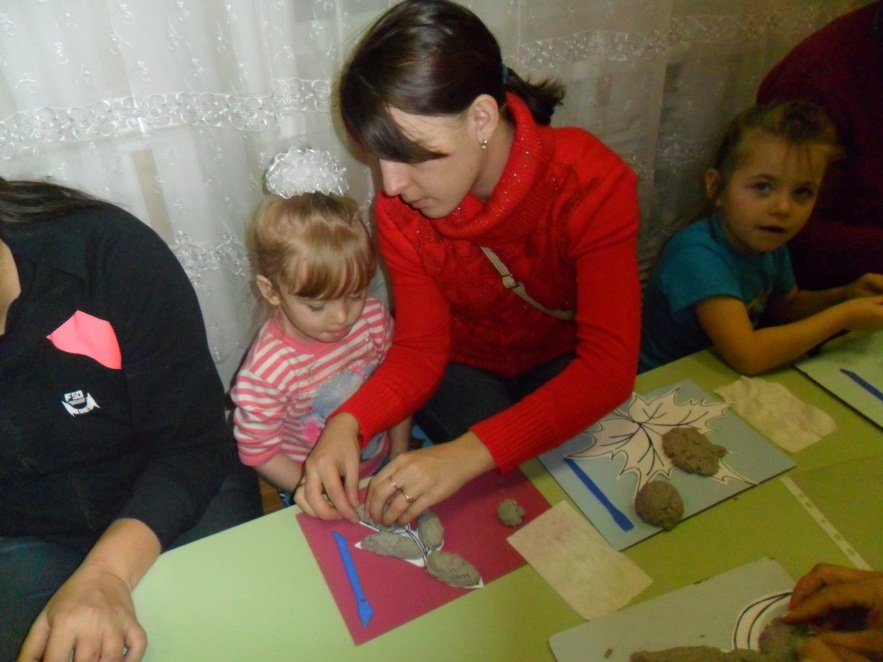 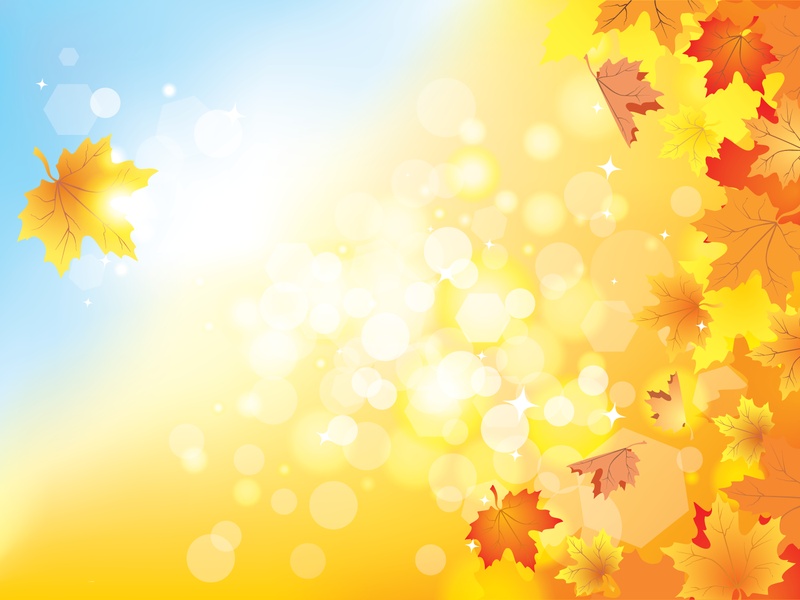 Мастер-класс
Создание панно «Дары осени»
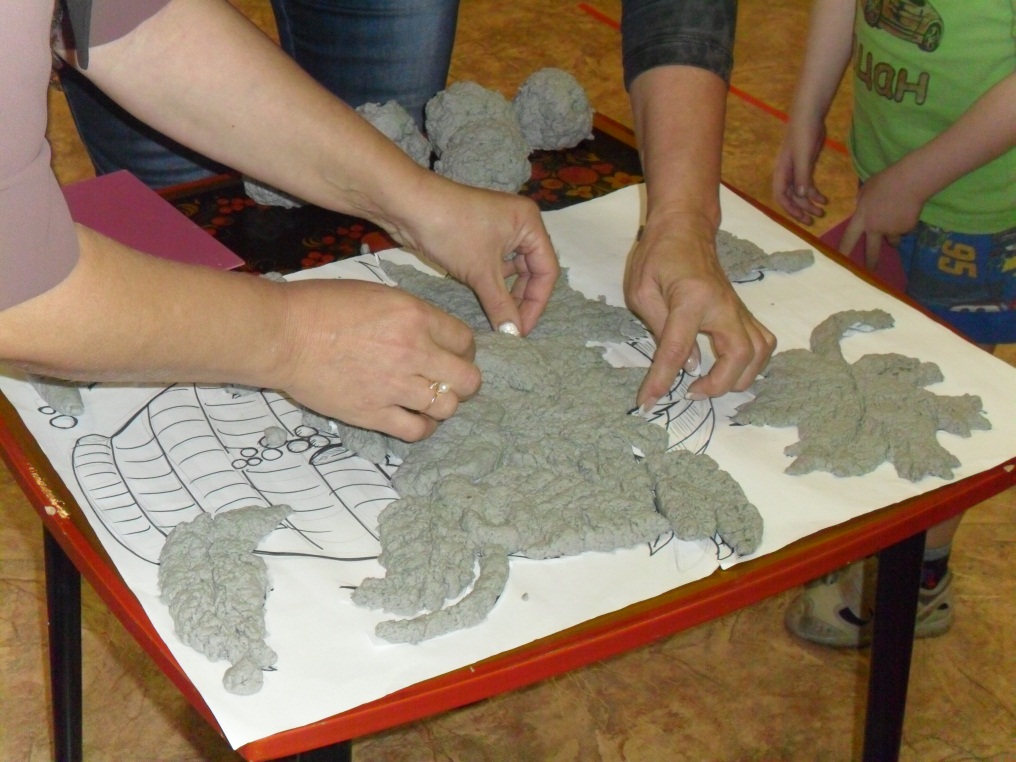 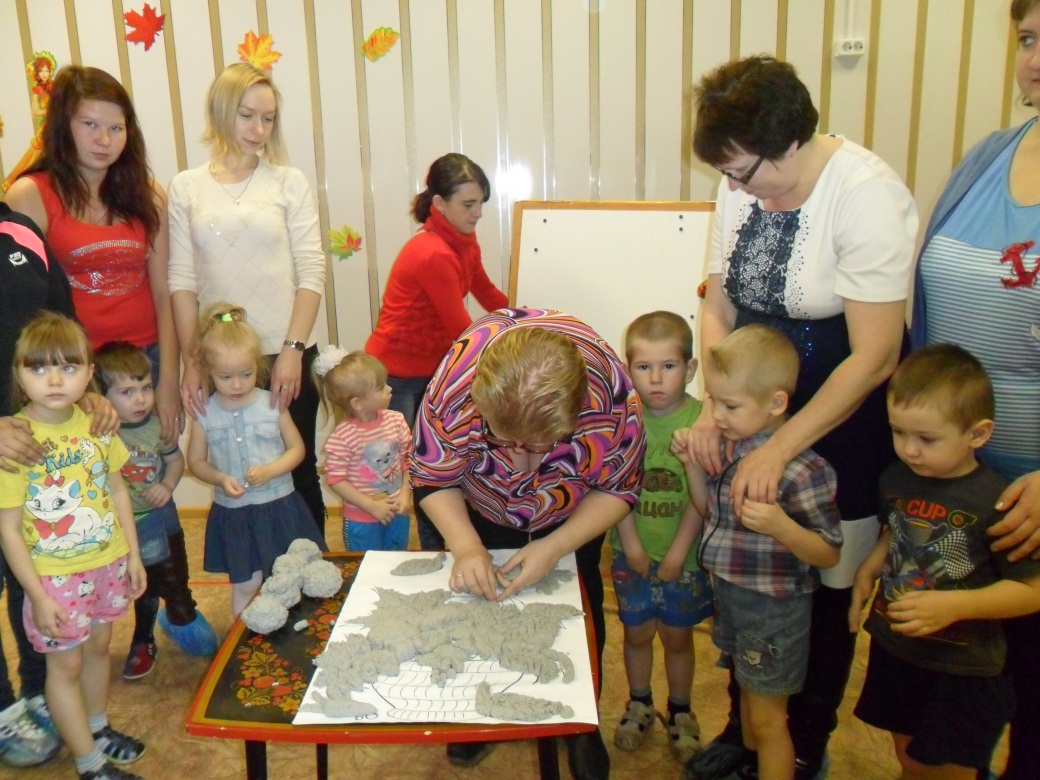 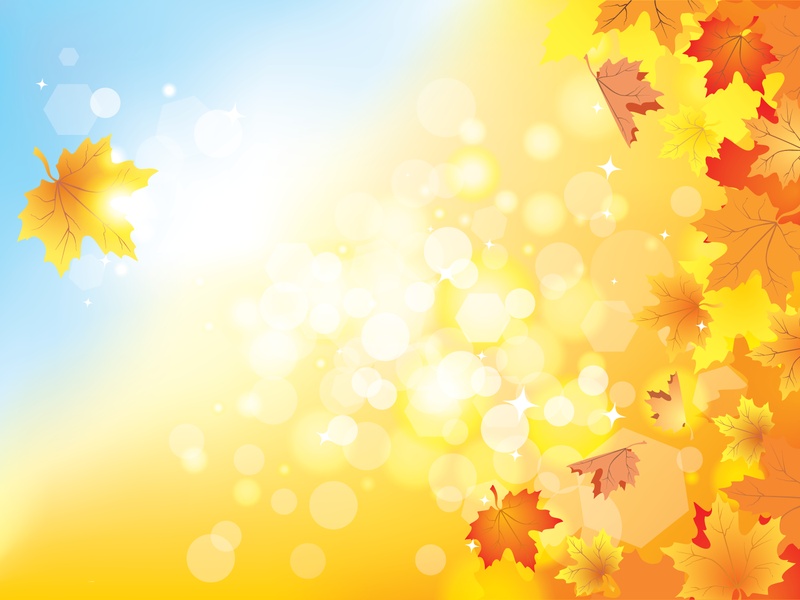 Итоговый продукт проекта.
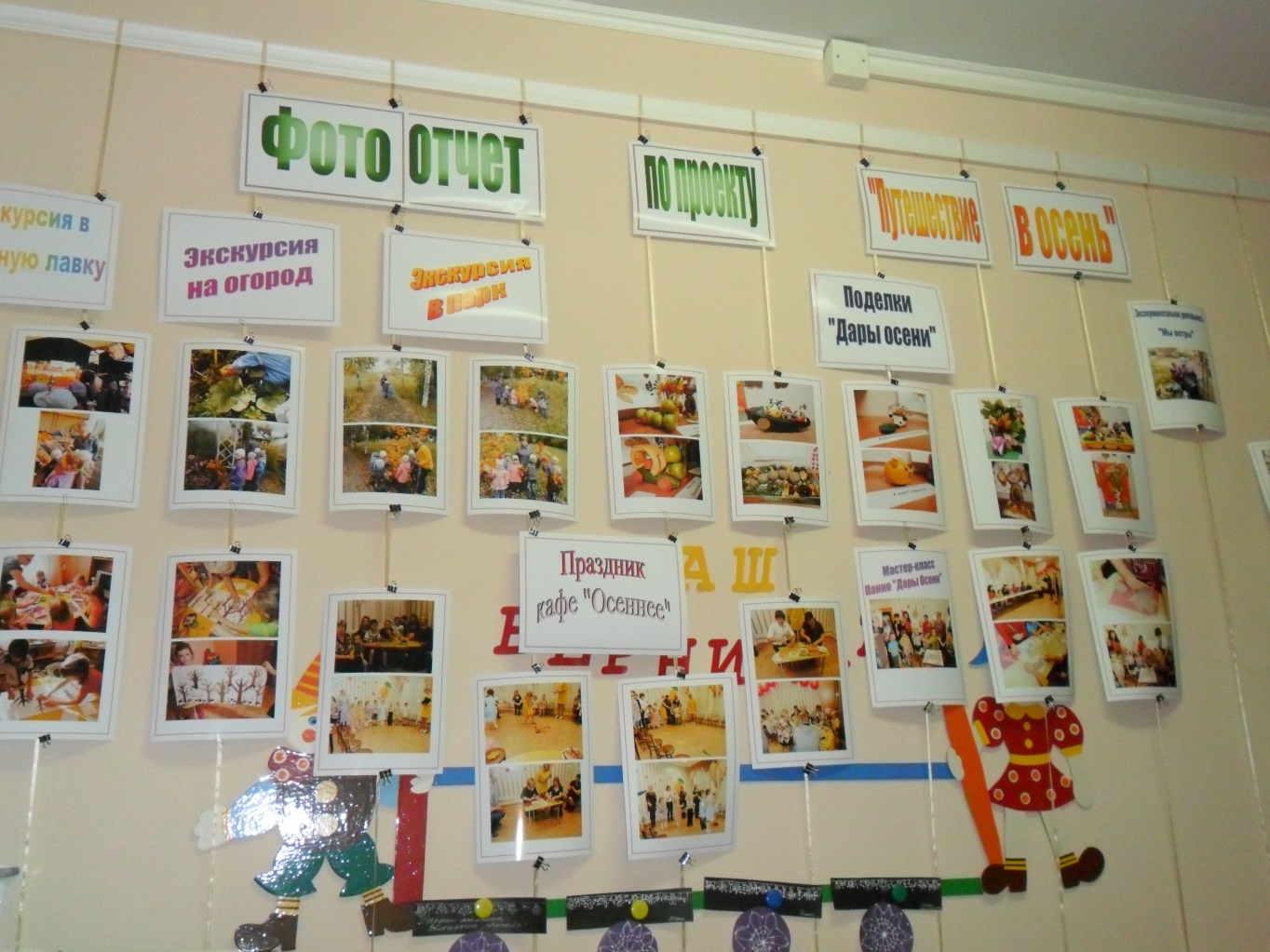 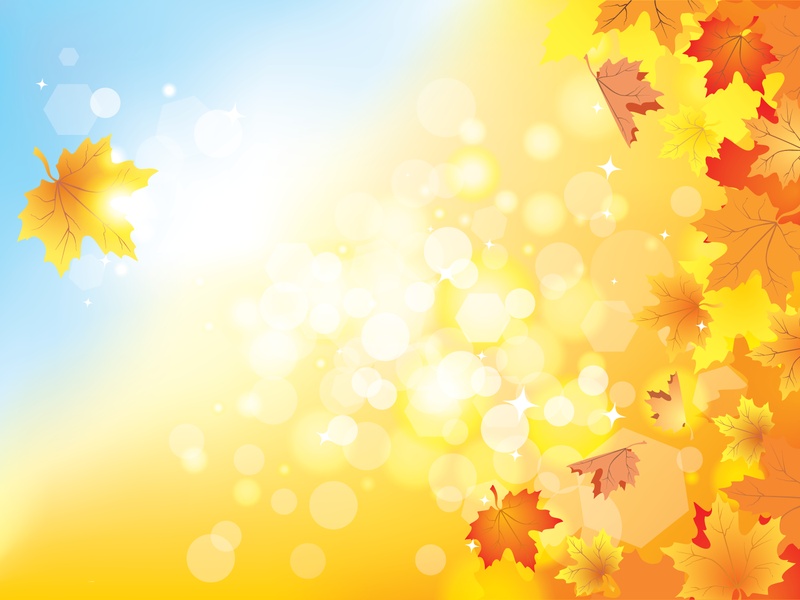 Результаты работы
В результате познавательной деятельности у детей появилось стремление расширить свой кругозор по данной теме, а также желание выявлять, чем же интересна осень.
В процессе знакомства со сказками, рассказами, стихами, пословицами, загадками, у детей пополнился словарный запас; стали более грамотно изъясняться, с большим удовольствием участвовать в коллективном разговоре; появилось желание самостоятельно заниматься творчеством:  сочинять свои загадки и небольшие стихи об осени, где выражали свои чувства, свое позитивное отношение к мире. Всё это способствовало развитию эстетического сознания детей, формированию их мировоззрения.
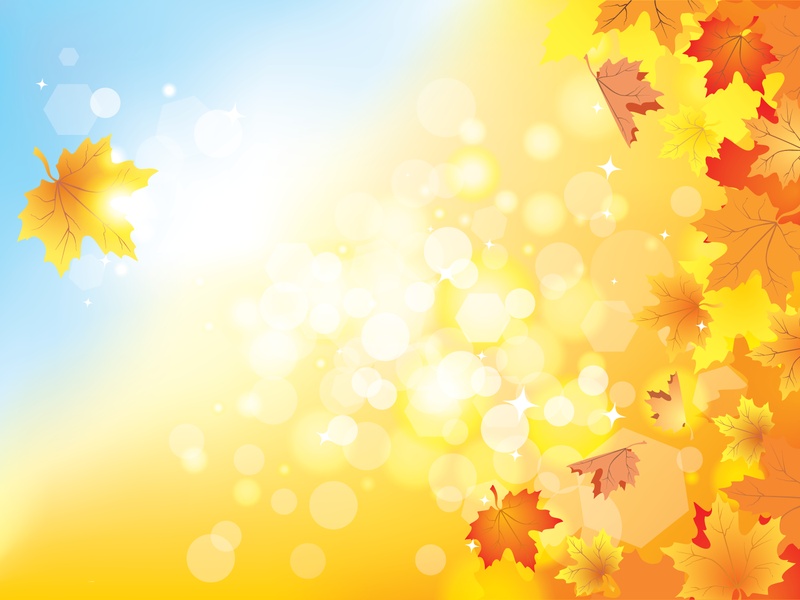 Результаты работы
3.    Одной из важных составляющих данного проекта явилось художественно-эстетическое воспитание: дети познакомились с художественными произведениями осенней тематики различных видов искусства – музыки, живописи, поэзии. Дети научились получать эстетическое удовольствие от общения с прекрасным, стали более восприимчивы, чувствительны, эмоциональны. Научились более умело передавать свои ощущения в своих рассказах и рисунках.
4.    Постоянный контроль педагогов и родителей дал положительный результат. Общение детей и родителей в любом мероприятии позволило вывести на новый уровень взаимодействие с семьей. Участие родителей в мероприятиях на глазах у детей создало хорошее эмоциональное настроение, подарило огромную радость от взаимного общения.
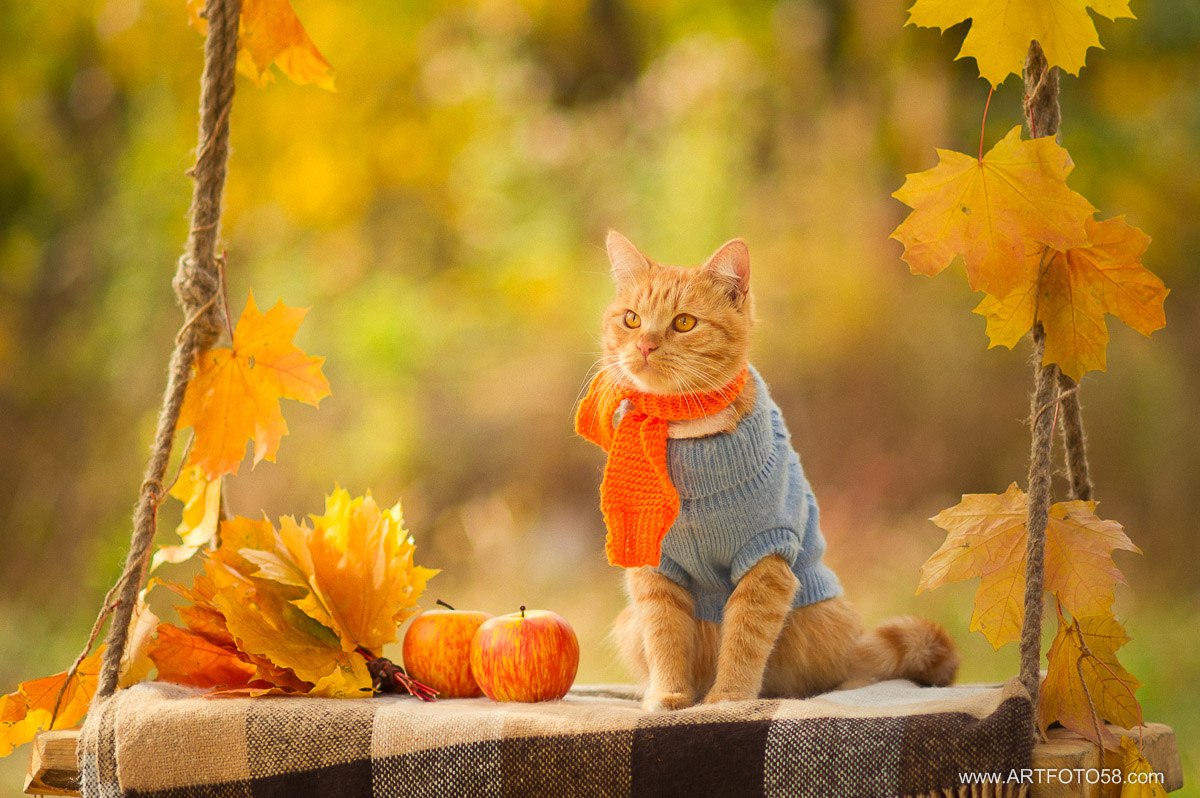 Спасибо за внимание!